DATA 220Mathematical Methods for Data AnalysisMarch 25 Class Meeting
Department of Applied Data ScienceSan Jose State UniversitySpring 2021Instructor: Ron Mak
www.cs.sjsu.edu/~mak
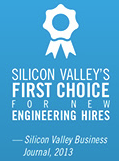 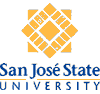 1
Tactics for Solving Probability Problems
It’s a binomial probability problem if:
There are multiple trials of an experiment.
The trials are independent of each other.
Each trial can either succeed or fail.
Each trial has the same probability of success.

It’s a Poisson probability problem if:
You’re told the average number of event occurrences within a given interval of time.
You must determine the probability of a number of event occurrences within the same time interval.
2
Tactics for Solving Probability Problems, cont’d
It’s a job for Bayes’sTheorem if:
You start with some known probabilities, the prior probabilities.
You’re given additionalinformation in the formof probabilities thatcause you to revise yourprior probabilities into new posterior probabilities.
Draw the probability tree to help you visualize!
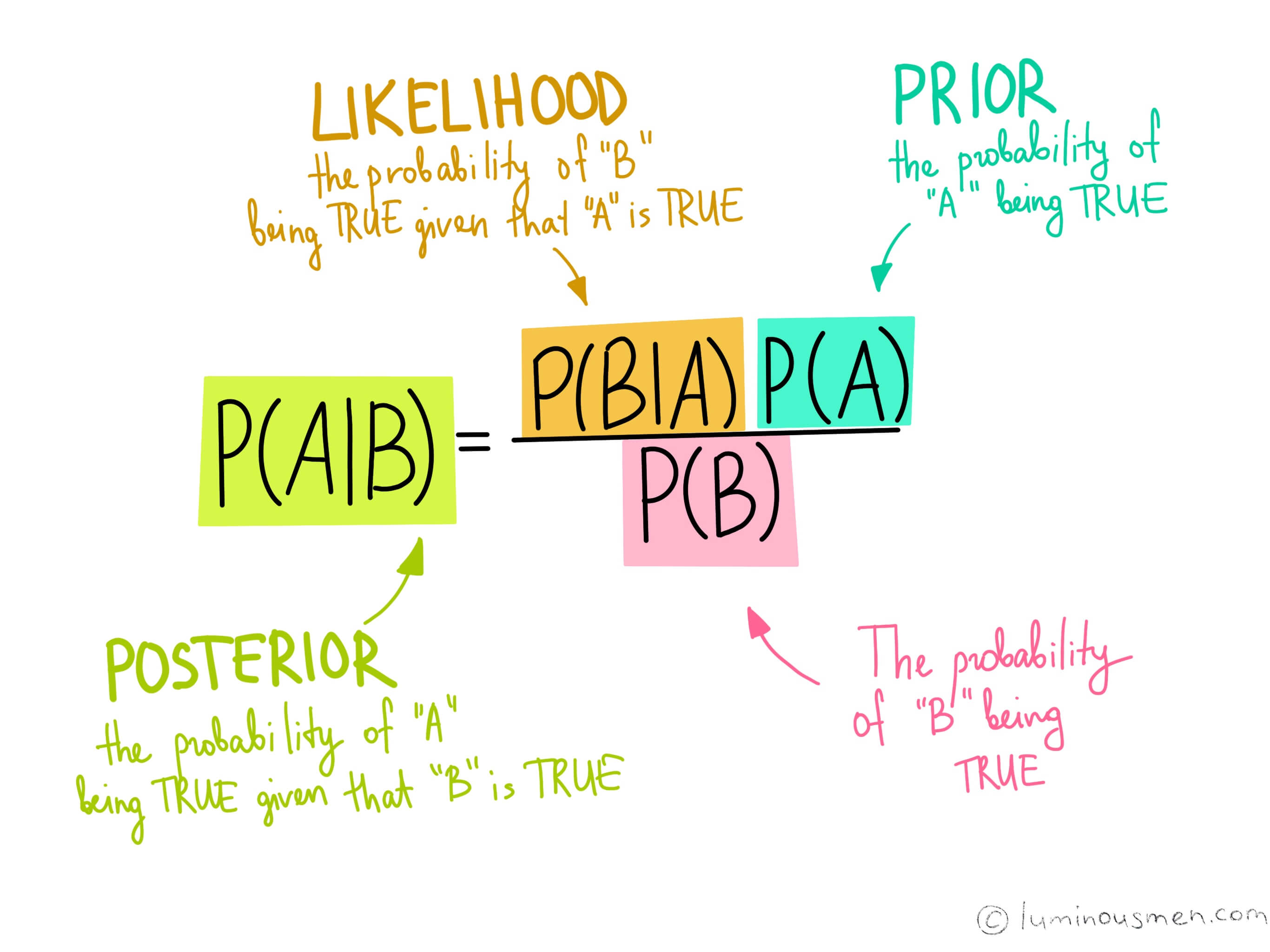 https://luminousmen.com/post/data-science-bayes-theorem
3
Bayes’ Theorem Terminology
Prior probabilities: The probabilities that you initially know at the start.

You get addition information (in the form of probabilities) that cause you to revise your initial probabilities.

Posterior probabilities: Your revised probabilities in light of the additional information.
4
More Tactics for Solving Probability Problems
If distinct balls, toys, etc. are being put into boxes, that implies an order when it comes to counting the number of arrangements.

It doesn’t matter whether or not the boxes look identical or you received them all at the same time.
5
Midterm
Go over problems.
6
Hypothesis Testing and Experiments
When you use experiments to determine whether or not to reject a hypothesis, you should choose the level of significance α before you perform the experiments.

Wrong: Decide ahead of time whether or not to reject the hypothesis, get experimental results, and then choose a level of significance that supports your prior decision.
Experimental design is a major important topic!
7
Rejection Region for H0
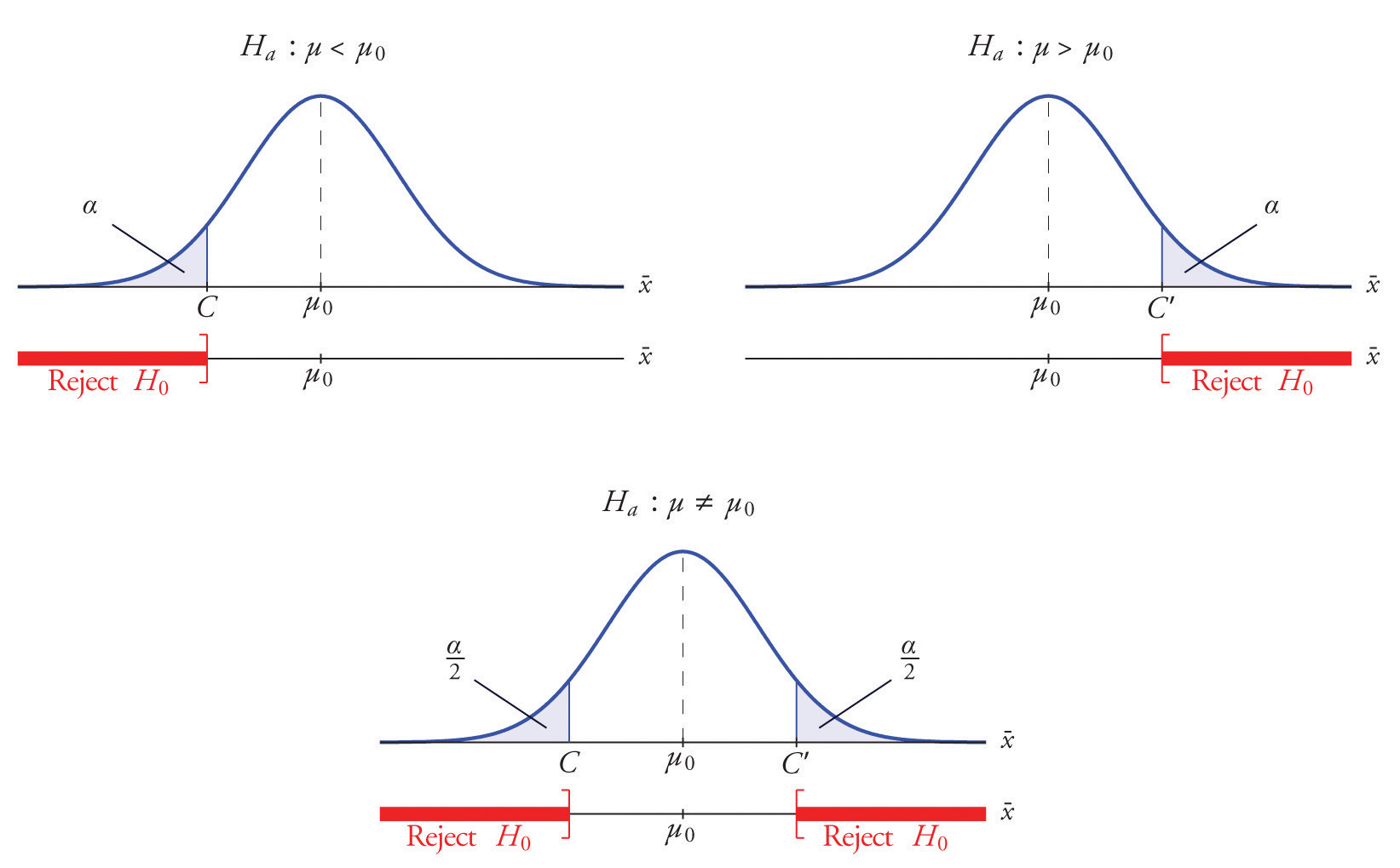 We’ve already seen how each level of significance α has a critical value C that determines the rejection region for H0.

If the value of the test statistic lands in the rejection region, we reject H0.
Otherwise, we fail to reject H0.
8
https://saylordotorg.github.io/text_introductory-statistics/s12-testing-hypotheses.html
Different Significance Levels
Using a different value for α can change whether or not we reject H0.

Example: A cigarette company claims that the average nicotine content is 1.5 mg/cigarette.
upper-tailed test
9
Different Significance Levels, cont’d
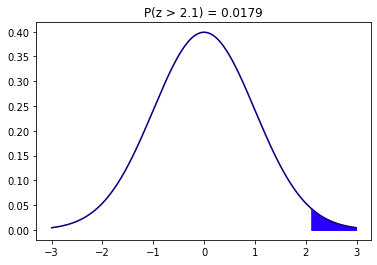 2.10
z1
z2
z3
z4
10
P-Values
Only knowing that the null hypothesis H0 was rejected by a test at a certain level of significance doesn’t tell us how far the test statistic fell into the rejection region.

A more informative way to report a test result is to give the P-value associated with the test.

The P-value gives information about the strength of the evidence against H0.
An individual decision maker can then draw a conclusion at any specified significance level α.
11
P-Values, cont’d
The P-value is the smallest level of significanceat which H0 can be rejected.
 
Therefore:
 
If α ≥ P-value, then reject H0 at level α.
If α < P-value, then do not reject H0 at level α.
12
P-Value Example #1
H0: µ = 125
Ha: µ < 125
Suppose:

It is reported that the P-value = 0.0372
The smallest level of significance at which we can reject H0.

Therefore, at significance level α = 0.01, you cannot reject H0, since 0.01 < 0.0372
lower-tailed test
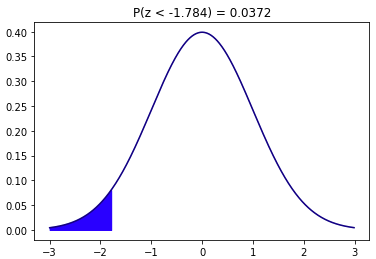 P-value = 0.0372
13
P-Value Example #2
H0: µ = 10
Ha: µ < 10
Suppose that a z test for testing results in the test statistic z = -1.49.

From the table of standard normal probabilities, the desired area is 0.0681.

P-value = 0.0681
At significance level .10, reject H0 (since 0.10 > 0.0681)
At significance level .05, fail to reject H0.
lower-tailed 
test
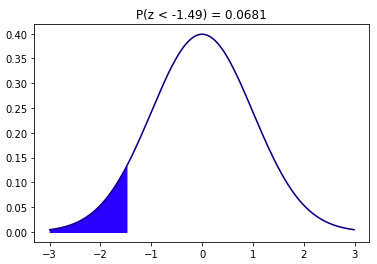 Reject if α ≥ P-value
You choose what
significance level
to use.
-1.49
14
P-value = 0.0681
P-Value Example #3
two-tailed test
15
P-Value Example #3, cont’d
two-tailed test
16
Break
17
Dependent and Independent Variables
A variable y is dependent on a variable x if the value of x determines the value of y.
x is the independent variable.
y is the dependent variable.

Example: Some experimental data:


If the value of x uniquely determines a value of y, then x and y are deterministically related.
Not the case above: for x = 50, y = 20.5 and 20.1
18
Scatter Plots
Create a scatter plot of the x and y values.
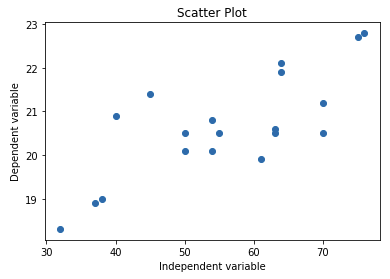 def show_scatter_plot(title, 
                      x_label, y_label, 
                      x_values, y_values):
    plt.scatter(x_values, y_values)
    plt.title(title)
    plt.ylabel(x_label)
    plt.xlabel(y_label)
    plt.show()
ScatterPlot.ipynb
xs = [32, 37, 38, 40, 45, 50, 50, 54, 54, 55, 
      61, 63, 63, 64, 64, 70, 70, 75, 76]
ys = [18.3, 18.9, 19.0, 20.9, 21.4, 20.5, 20.1, 20.1, 20.8, 20.5, 
      19.9, 20.5, 20.6, 22.1, 21.9, 21.2, 20.5, 22.7, 22.8]

show_scatter_plot('Scatter Plot', 'Dependent variable', 
                  'Independent variable', xs, ys )
19
Regression Analysis
The general objective of regression analysis is to use the x values to draw some conclusion about the y values.
Given an x value, can we infer (predict) the corresponding y value?

This scatter plot exhibits a linear pattern.
Increases in x values appear to have proportional increases in y values.
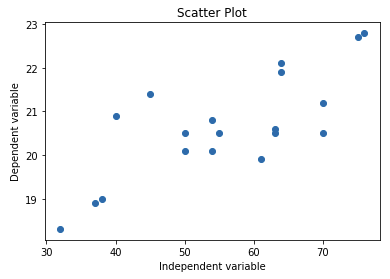 20
Regression Line
We can draw a regression line that best shows the linear relationship between x and y:






How do we draw this line? 
How do we draw the “best possible” line?
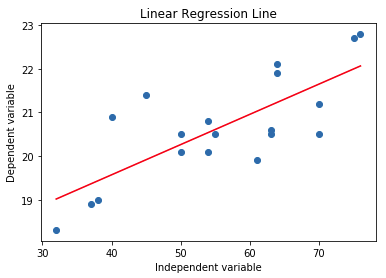 21
The Slope-Intercept Form of a Line
Recall the slope-intercept form of a line:

m is the slope of the line
How much y increases when x increases by 1.
b is the y value where the line intercepts y axis (i.e., where x = 0)

If m is positive, the line rises fromleft to right. If m is negative, theline falls. If m = 0, the line ishorizontal at y = b.
y = mx + b
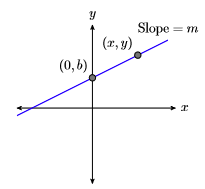 https://math.libretexts.org/Bookshelves/Algebra/Book%3A_Elementary_Algebra_(Arnold)/3%3A_Introduction_to_Graphing/3.4%3A_Slope-Intercept_Form_of_a_Line
22
Residual Values
Whenever we draw a linear regression line, there will be a residual value at each x.

Each residual value isthe difference betweenthe actual y valueand the predicted y value.
If the actual y valueis above the line,it’s a positive residual.Otherwise, it’s anegative residual.
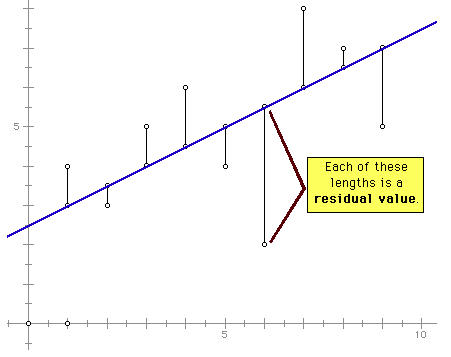 https://math.illinoisstate.edu/day/courses/old/312/notes/twovar/twovar04.html
23
Residuals Values, cont’d
Intuitively, the best regression line is one that minimizes the sum of all the residual values.

Such a line would therefore have the “best fit”.
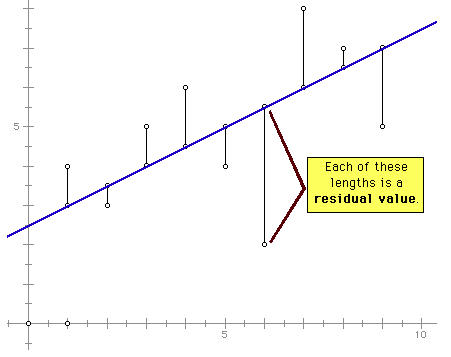 24
The Least-Squares Line
Add up the squares all the residual values:



Squaring minimizes differences < 1 and magnifies differences > 1.

The best-fit line that minimizes this sum is the least-squares line.

Rather than performing all these calculations, algebraic manipulation yields better formulas.
25
The Least-Squares Line, cont’d
26
The Least-Squares Line, cont’d
LeastSquaresLine.ipynb
import numpy as np

def calculate_slope_intercept(x_values, y_values):
    x = np.array(x_values)
    y = np.array(y_values)
    
    n = len(x)
    sum_x  = np.sum(x)
    sum_y  = np.sum(y)
    sum_xx = np.sum(x*x)
    sum_xy = np.sum(x*y)
    mean_x = np.mean(x)
    mean_y = np.mean(y)
    
    numerator   = sum_xy - (sum_x*sum_y)/n
    denominator = sum_xx - ((sum_x*sum_x)/n)
    
    m = numerator/denominator
    b = mean_y - m*mean_x
    
    return m, b  # slope and intercept
Numpy implicitly loops
over the x values.
27
The Least-Squares Line, cont’d
LeastSquaresLine.ipynb
import matplotlib.pyplot as plt

def show_least_squares_line(title, x_label, y_label, 
                            x_values, y_values):
    # First show the scatter plot.
    plt.scatter(x_values, y_values)
    
    # Now show the least squares line.
    m, b = calculate_slope_intercept(xs, ys)
    reg_line = [m*x + b for x in xs]  # regression line
    plt.plot(xs, reg_line, color='red')

    plt.title(f'{title}, m = {m:.2f}, b = {b:.2f}')
    plt.ylabel(x_label)
    plt.xlabel(y_label)

    plt.show()
28
The Least-Squares Line, cont’d
LeastSquaresLine.ipynb
xs = [32, 37, 38, 40, 45, 50, 50, 54, 54, 55, 
      61, 63, 63, 64, 64, 70, 70, 75, 76]
ys = [18.3, 18.9, 19.0, 20.9, 21.4, 20.5, 20.1, 20.1, 20.8, 20.5, 
      19.9, 20.5, 20.6, 22.1, 21.9, 21.2, 20.5, 22.7, 22.8]

show_least_squares_line('Linear Regression Line', 'Dependent variable', 
                        'Independent variable', xs, ys)
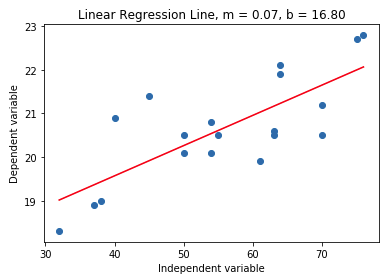 29
The Least-Squares Line, cont’d
LeastSquaresLine.ipynb
xs = range(2, 26)
ys = [10,12,20,22,21,25,30,21,32,34,35,30,50,45,55,60,66,64,67,72,74,80,79,84]

show_least_squares_line('Linear Regression Line', 'Dependent variable', 
                        'Independent variable', xs, ys)
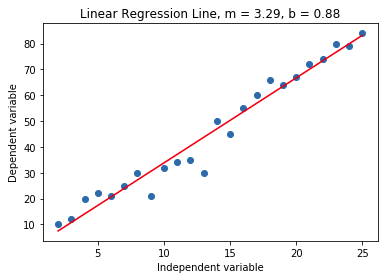 30
The Coefficient of Determination
Can we assess how good is the fit of a least-squares line?

How well does the line summarize the relationship between x and y?
31
The Coefficient of Determination, cont’d
To arrive at a quantitative measure of the fit, first calculate two values:
32
The Coefficient of Determination, cont’d
The residual sum of squares measures the deviations from the regression line.

The total sum of squares does not involve x and measures the deviations from the mean.
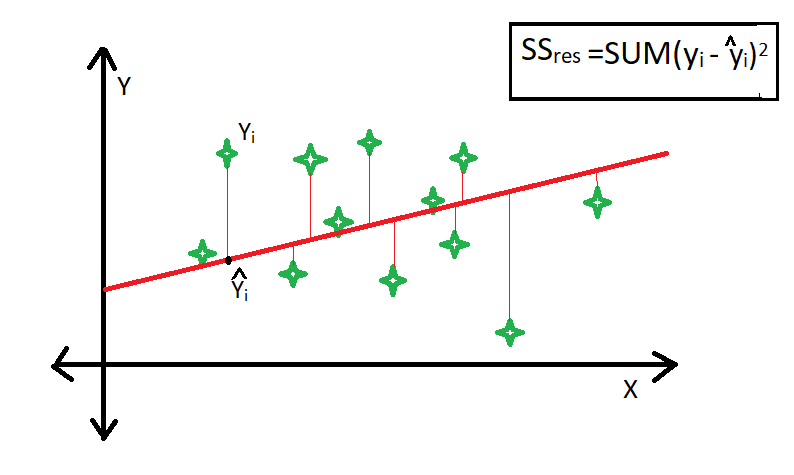 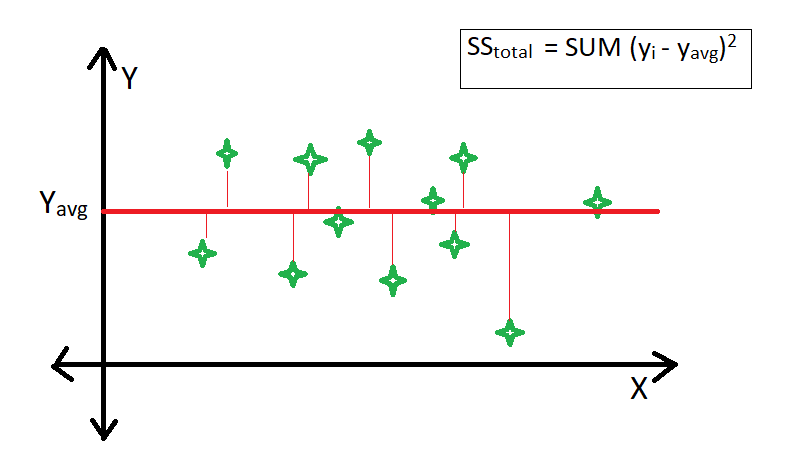 33
https://www.geeksforgeeks.org/ml-r-squared-in-regression-analysis/
The Coefficient of Determination, cont’d
SSresidual measures the amount of variation in y that cannot be attributed to the linear relationship between x and y.
The larger the value of SSresidual, the greater the amount of “unexplained” variation.

SStotal measures the total variation.
The larger the value of SStotal, the greater the amount of variation in the y values.

The ratio SSresidual / SStotal is the fraction of the total variation unexplained by a linear relationship.
34
The Coefficient of Determination, cont’d
35
Example: Coefficient of Determination
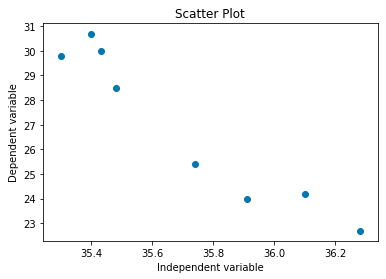 CoeffOfDet.ipynb
Computed r2 = 0.913
36
Correlation
Rather than using values of x to infer values of y, correlation measures how strongly the values of x and y are related to one another.
37
Example: Correlation Coefficient
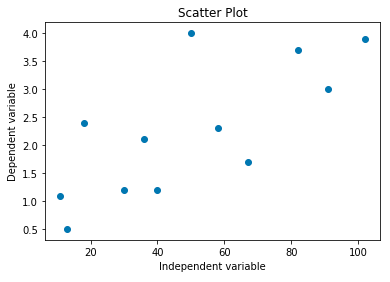 Correlation.ipynb
Computed r = 0.732
38
Properties of the Correlation Coefficient r
The value of r does not depend on the unit of measurement of either x or y.

The value of r does not depend on which of x or y is designated the dependent variable.

The value of r is between -1 and +1.
Close to +1: very strong positive linear relationship
Close to -1: very strong negative linear relationship
Either ≥ +0.8 or ≤ -0.8: strong relationship
Either +0.5 < r < 0.8 or -0.8 < r < -0.5: moderate
-0.5 ≤ r ≤ +0.5: weak relationship
39
Correlation and Causation
A value of r close to ±1 indicates a very strong linear relationship between x and y.

Strong correlation does not imply causation.
It’s possible that both x and y are each strongly related to a third variable.

Example: Among a random group of children, a child’s height is strongly correlated the sizeof his or her vocabulary.
Actually, both height and vocabulary size are each strongly correlated to the child’s age.
40
Nerdy T-Shirt
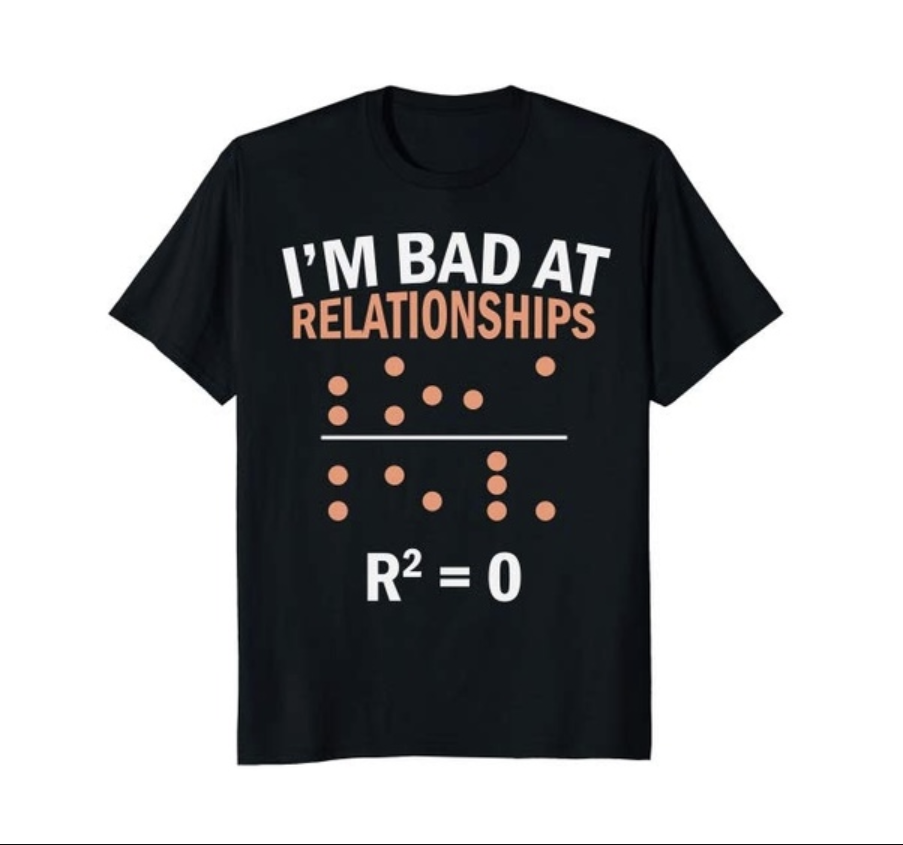 41
Assignment #7: Regression Analysis
Find two datasets each of which has two variables which we’ll call x and y, but they can have any names.
You should have a suspicion or intuition that in each dataset, variable y is linearly dependent on variable x.

For each dataset:
Create a scatter plot of the data.
Draw the least-squares regression line through the scatter plot.
Calculate and print the coefficient of determination and the correlation coefficient.
Are the y values caused
by the x values?
42